Проектная работа Компрессор для накачивания шин
Руководитель: Ахметов Мулланур Зуфарович
Исполнитель: Нурлыгаянов Раиль Рамилевич 7 класс
Тат.Шуранская СОШ
2014 год
В инвентаре гаража автовладельца будет нелишним воздушный компрессор. С помощью него можно покрасить авто, накачать шины, подать воздух на пневмоинструменты и продуть карбюраторы.
Цель работы:1.Сэкономить время при накачки шин.2.Облегчить работу накачки шин.3.Проверить прочность компрессора и сравнить заводскими компрессорами.
Использованные материалы
Компрессор холодильника СВИЯГА
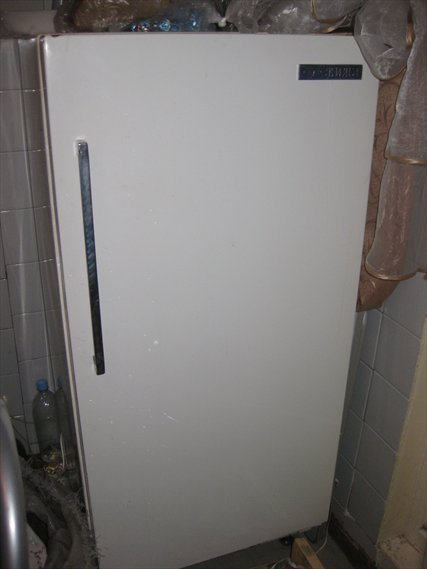 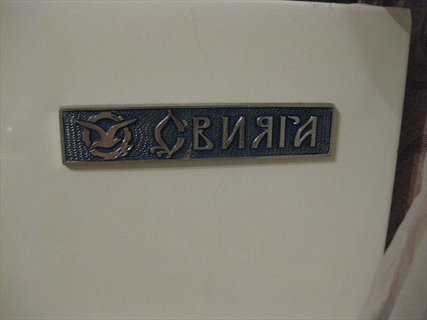 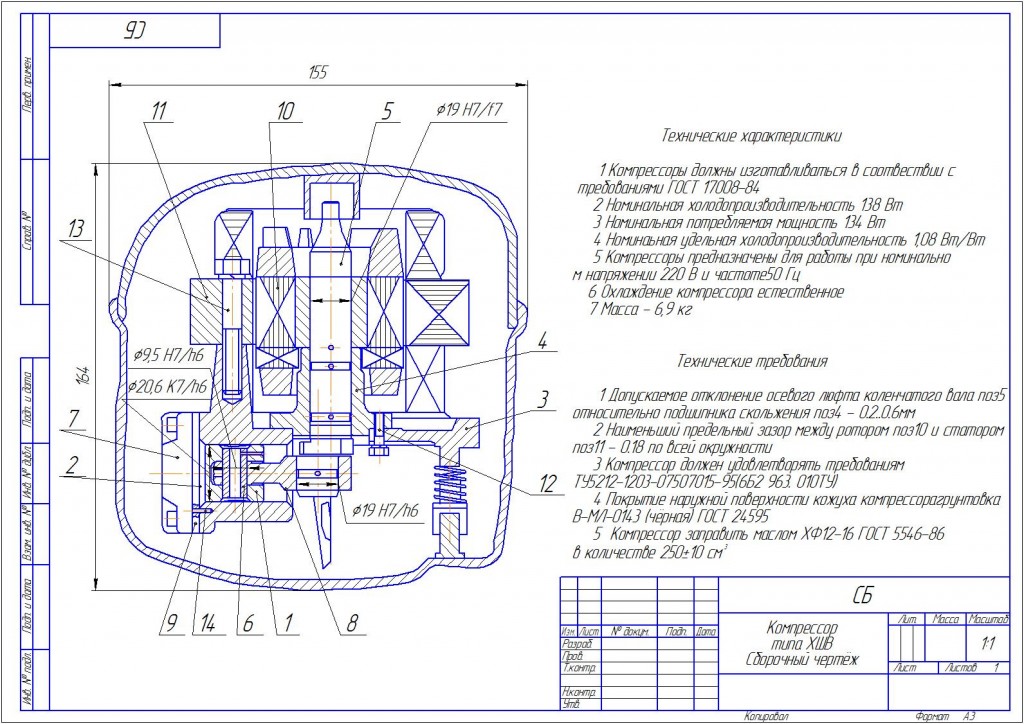 Кнопка пусковая
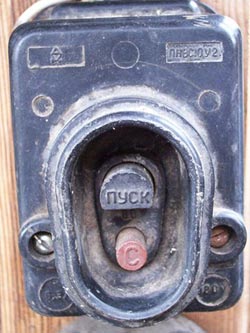 Конструктивно кнопка представляет собой трехполюсный выключатель, одна пара контактов которого замыкается, когда кнопка нажата. При отпускании контакты размыкаются, а остальная пара контактов остается включенной, до тех пор, пока не будет нажата кнопка стоп.
ШНУР ШВВП 2х0,75 – шнур с двумя многопроволочными жилами, с площадью сечения жилы 0,75мм, в ПВХ изоляции, в ПВХ оболочке.
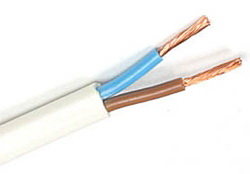 Автомобильные хомуты
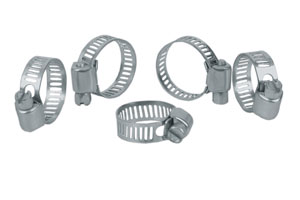 Шланг тормозной жидкостной
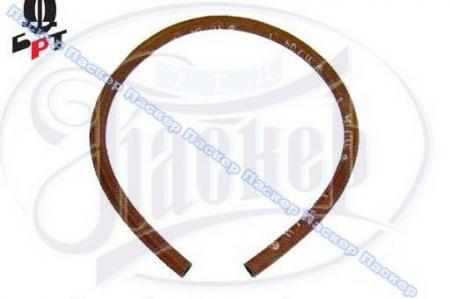 Наконечник для насоса
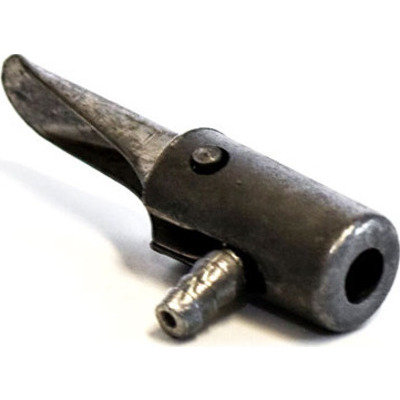 Шпилька резьбовая
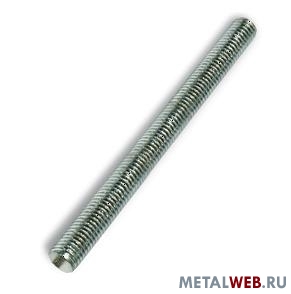 Гайка самоконтрящаяся
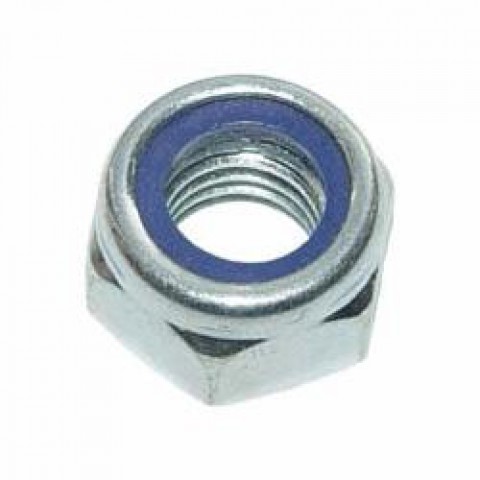 Толстая доска для основы
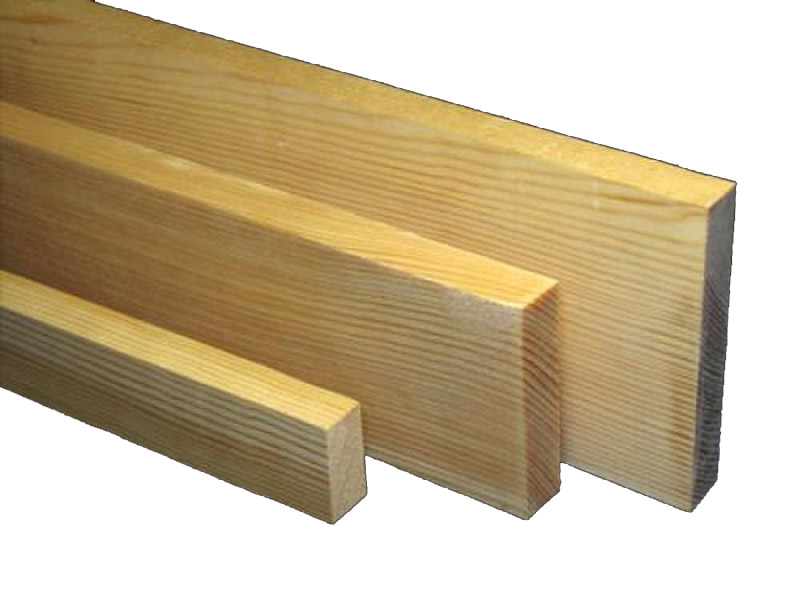 Работа над проектом продолжается, планируются установление дополнительных частей и механизмов
1.Манометр 
2.Ресивер
3.Мебельные колеса
4. Пистолет опрыскиватель
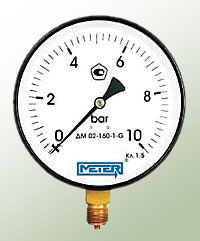 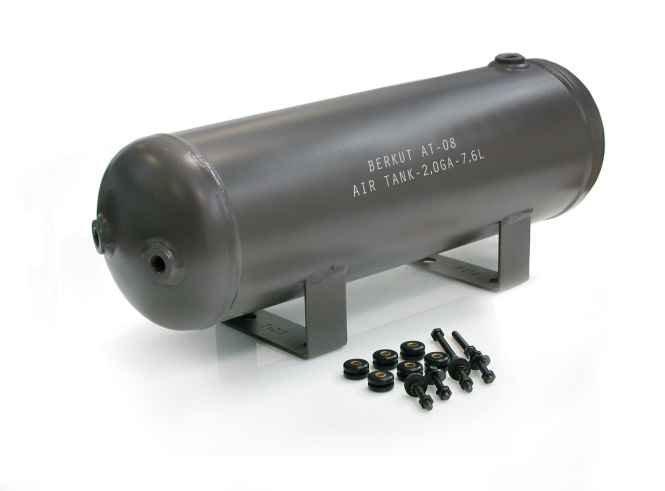 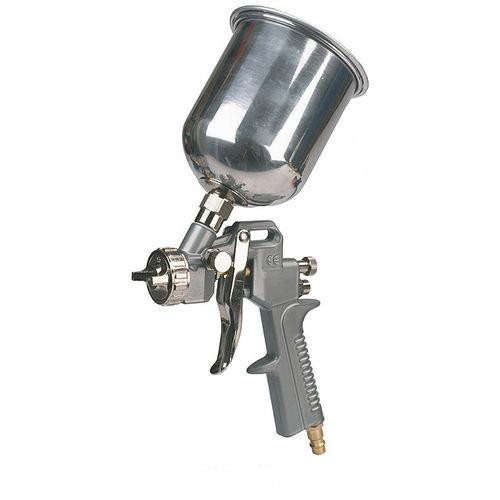 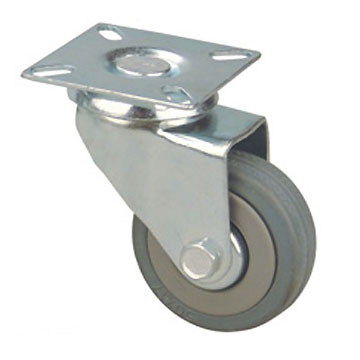 Спасибо за внимание!!!